July 15-27 RoMBAS Voltage
7/21 switch from old (ST#2) to new power (phase A Rental Trailer #8)
New power has drops from ~125V to ~120 volts every ~15 minutes more frequently during day – probably our AC cycling.
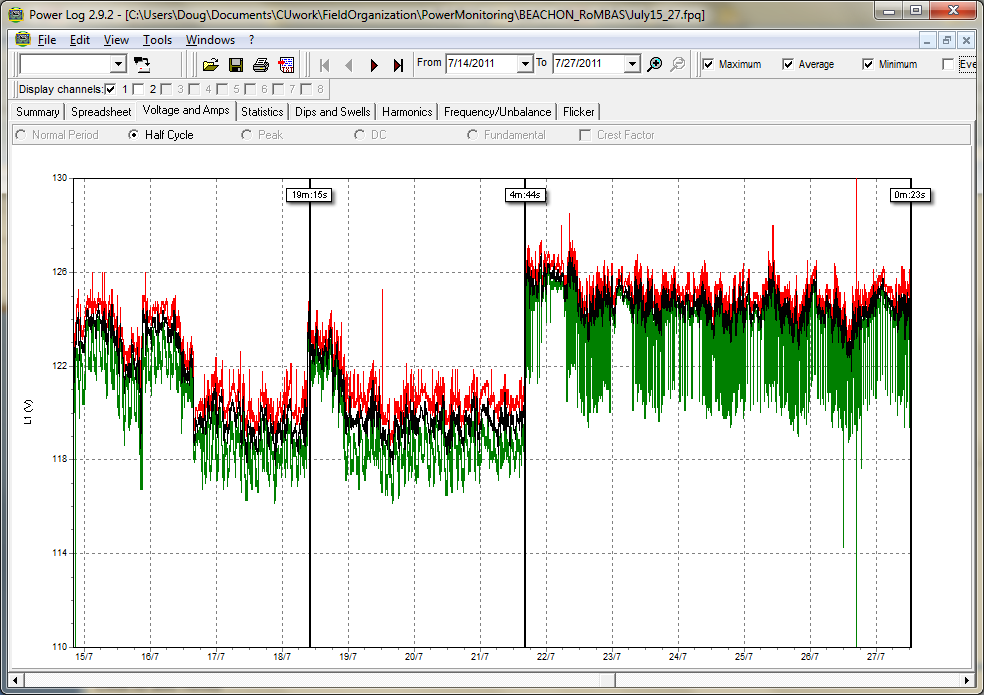 Frequency very stable.
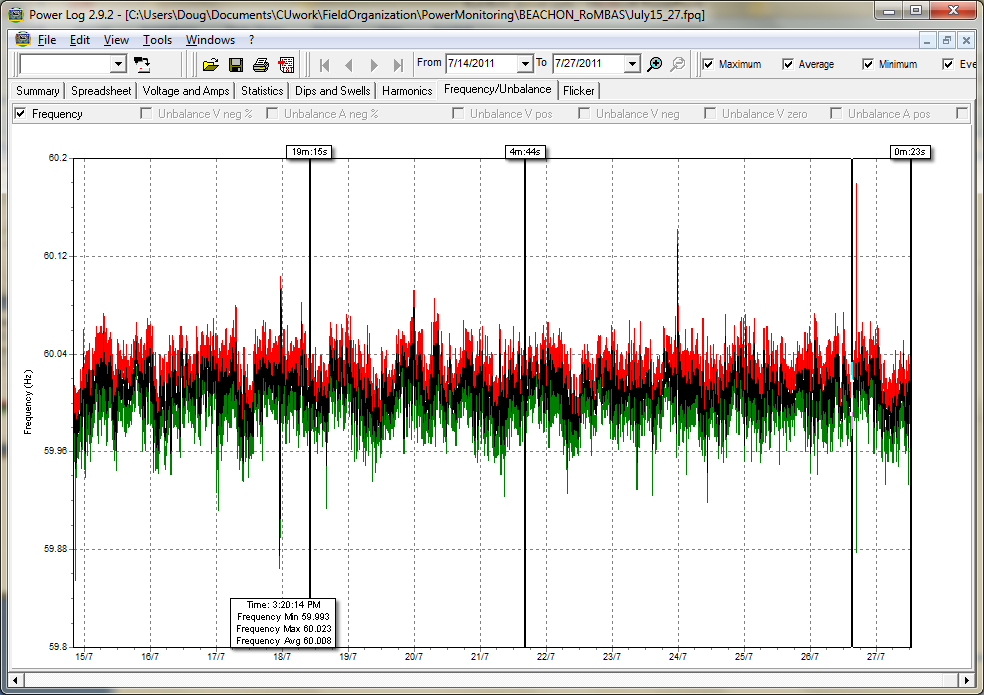 Power: Frequency
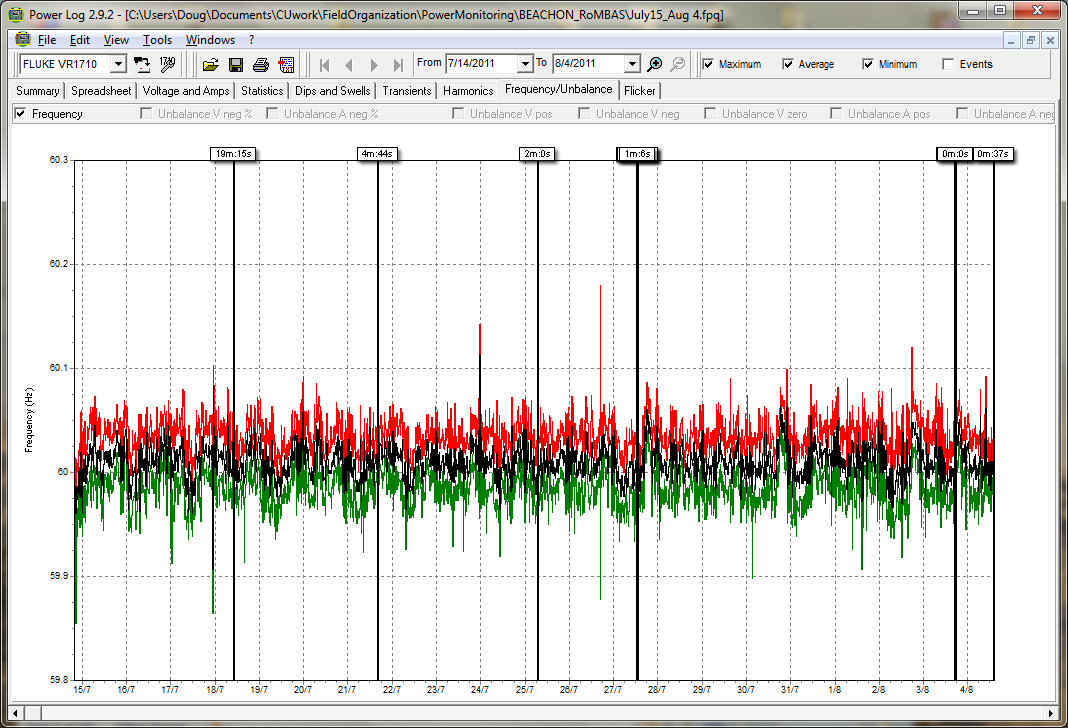 Power: Voltage/DropoutsGreen are power dips (black are when monitor unplugged)
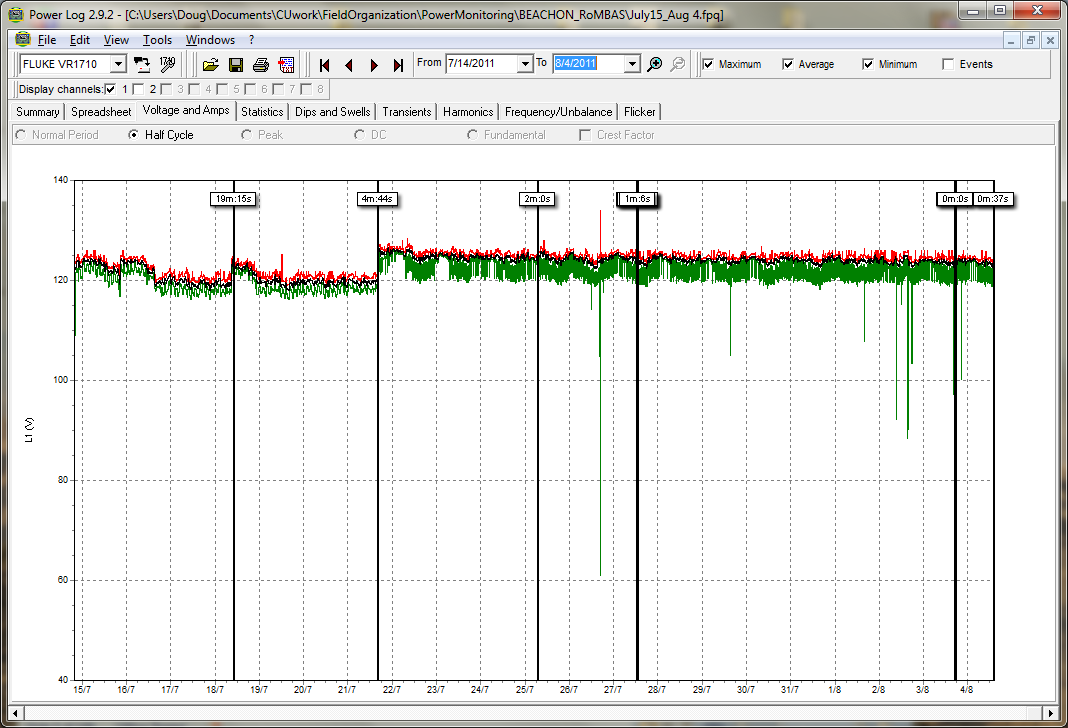 July  27 power drop-outDropped to 105V a few minutes before the main spike which was 134/61V high/low
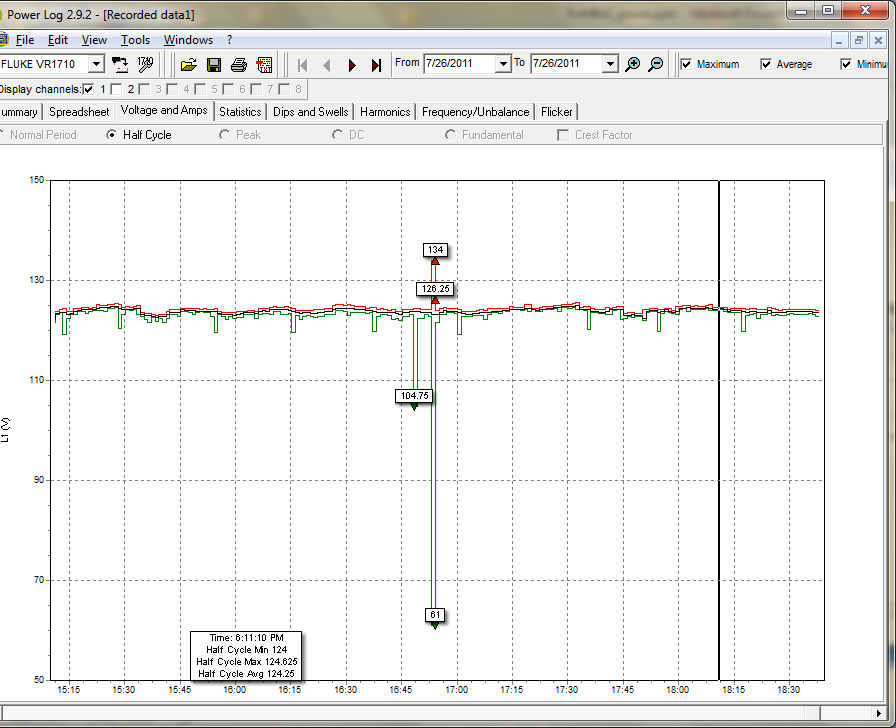